Функциональная грамотность в рамках программы «Эффективная начальная школа»
Подготовила: 
учитель начальных классов 
Шмайлова Е.В.
Функциональная грамотность в рамках ЭШ
В настоящее время под функциональной грамотностью понимается способность человека использовать знания, приобретённые навыки для решения самого широкого спектра жизненных задач.

Её смысл – в метапредметности, в осознанном выходе за границы конкретного предмета, а точнее – синтезировании всех предметных знаний для решения конкретной задачи.
Функциональная грамотность в рамках ЭШ
-читательская,
-математическая, 
-естественно-научная, 
-финансовая грамотность; 
-глобальные компетенции 
-креативное мышление.
Функциональная грамотность в рамках ЭШ
ЕЖЕНЕДЕЛЬНАЯ ФОРМА ПРЕДОСТАВЛЕНИЯ ОТЧЁТНОЙ ДОКУМЕНТАЦИИ
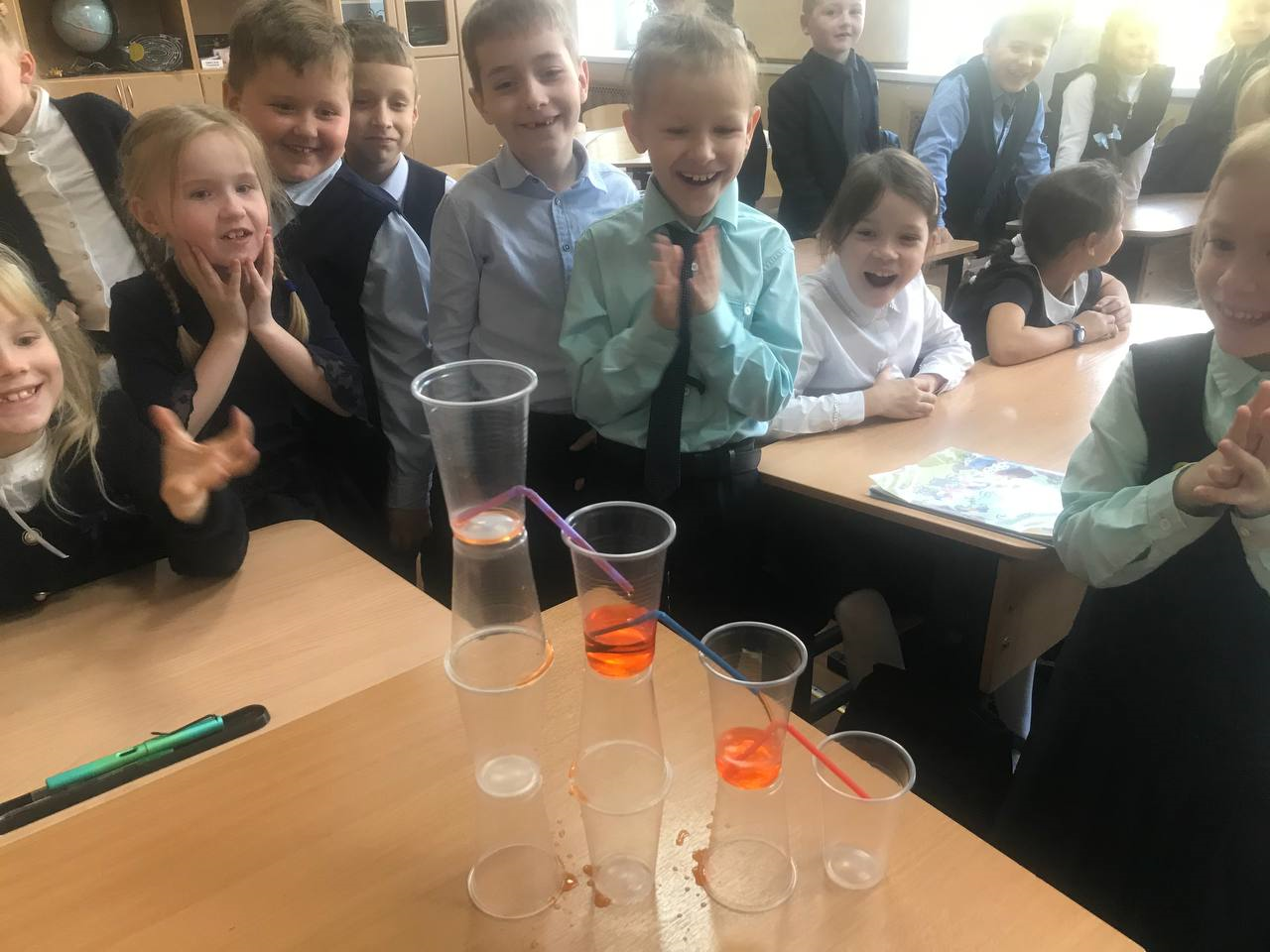 Диагностические работы за 1 класс:
По русскому языку
По литературному чтению
По математике
По окружающему миру
Комплексная диагностическая работа
Текст: 19 предложений
Хороший ветерок подул. В такой ветер бумажный змей высоко летает. Красота!
             Задумал Боря своего змея сделать. Лист бумаги у него был. Не хватало мочала* на хвост да ниток, на которых змея запускают.
            А у Сёмы большой моток ниток. Ему есть на чём змея запускать. Но нет бумаги да мочала. 
           Мочало у Пети было. Он его для змея припас. Ниток ему не хватало да бумажного листа. 
            У всех всё есть, а у каждого чего-нибудь не хватает!
           Сидят мальчики на пригорке и горюют. Боря свой лист к груди прижимает. Сёма свои нитки в кулак зажал. Петя свое мочало в кармане прячет.
           Боря, Сёма и Петя тоже могли бы змея могли запустить. Только дружить они ещё не научились — вот в чем беда.
Итоги проведения зачётной работы по Литературному чтению
Один учащийся отказался от тестирования в связи с переходом на программу 1-4.
СПАСИБО ЗА ВНИМАНИЕ!